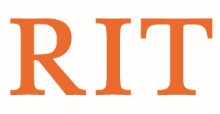 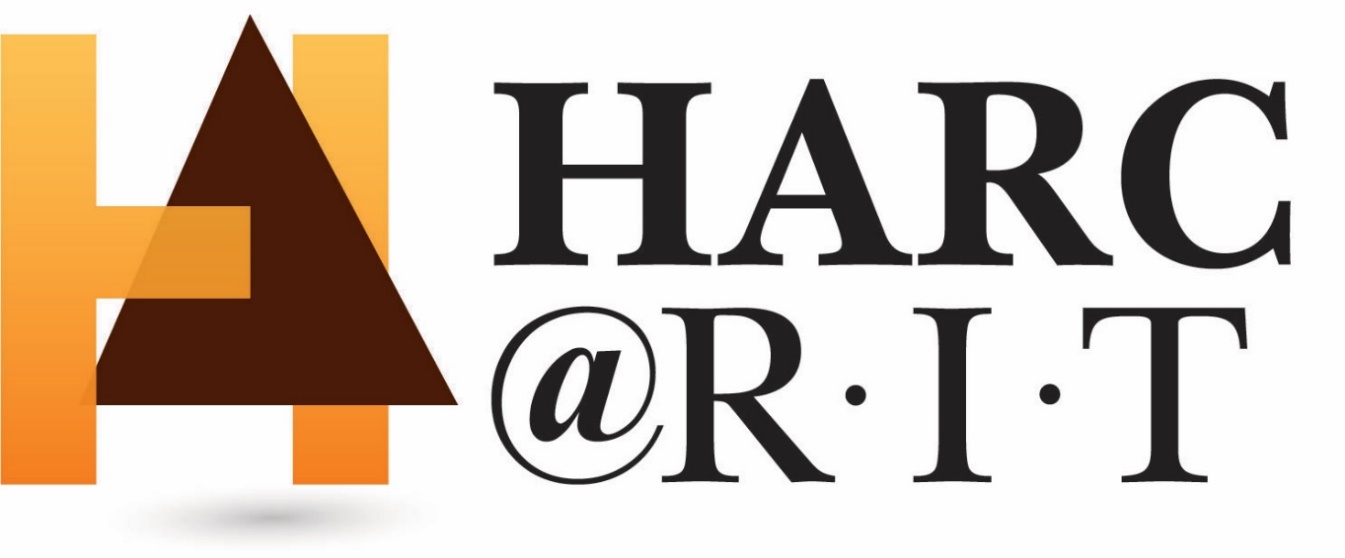 Associations between Cannabis Use Characteristics, Impulsivity, and Mindfulness
Sam Feck & Rebecca J. Houston
Health and Addictions Research Center, Department of Psychology, Rochester Institute of Technology
Introduction
Methods
Results
Impulsivity has long been associated with the initiation and maintenance of substance use and substance use disorders (Vassileva  & Conrod, 2019).

More specifically, research has also implicated impulsivity as a factor in cannabis use and cannabis-related problems (Delibas et al., 2017; Destrée et al., 2018; Huertas et al.,2019; Lopez-Vergara et al., 2019; Round et al., 2020; Um et al., 2019).

However, impulsivity is a multi-faceted construct; the UPPS-P Impulsive Behavior Questionnaire (UPPS-P) is a psychometric instrument designed to assess five facets of impulsivity (Cyders et al 2014).

Research on facets of impulsivity and cannabis use characteristics is somewhat inconsistent, but generally have suggested that Sensation Seeking and UPPS-P Lack of Premeditation may be related to cannabis use and UPPS-P Negative Urgency may be associated with cannabis-related problems.

A substantial literature exists suggesting that mindfulness, the ability to assess the present moment in a non-judgmental manner, is decreased in substance users.  However, the literature specific to mindfulness and cannabis use characteristics is relatively inconsistent.  

The aim of the current study was to replicate and extend prior research on the associations between impulsivity, mindfulness, and cannabis use.
Figure 1
Associations between Impulsivity, Mindfulness, and Cannabis User Status (N = 289)
Measures
UPPS-P Short Form (SUPPS-P; Cyders et al., 2014) is a 20 item measure of the multifaceted impulsivity construct that yields the following subscales: Negative Urgency (acting rashly under the influence of a negative mood state), Lack of Perseverance (tendency to give up on tasks), Lack of Premeditation (lack of planning), Sensation Seeking (seeking out novel and exhilarating experience regardless of risk), and Positive Urgency (acting rashly under the influence of a positive mood state). Higher scores reflect greater impulsivity. Cronbach’s α for the subscales in the full sample ranged from .67 to .82 and from .68 to .78 in the cannabis user sample.

Mindfulness Attention Awareness Scale (MAAS; Brown & Ryan, 2003) is a 15-item scale designed to assess the frequency of open and receptive attention to and awareness of ongoing events and experiences. Higher MAAS total scores reflect greater dispositional mindfulness. In the full sample Cronbach’s α for the MAAS Total score was 0.92; for the user sample α was 0.89.

Cannabis Use was assessed by a question on frequency of use over the past 30 days (0-Never to 7-Every day.

Cannabis Use Disorder Identification Test - Revised (CUDIT-R; Adamson et al., 2012) consists of 8 items that consider domains such as consumption, dependence, cannabis-related problems, and psychological issues. A higher CUDIT score indicates greater instances of cannabis use problems. In the user sample, Cronbach’s α was 0.83.

Alcohol Use was assessed by a question on how often they used alcohol in the past 30 days with the follow-up question of how many standard drinks one usually consumed during a drinking session in the past 30 days. These values were then multiplied to create a quantity-frequency (QF) score.

Short Inventory of Problems-Alcohol (SIP-A; Allensworth et al., 2012) consists of 15 items that assess the consequences associated with drinking.  The total score was used for this study. Cronbach’s α was 0.89 in the full sample and in the user sample α was equal to 0.92.
Results of a binary logistic regression indicated a significant association between being a cannabis user in the past 30 days and lack of premeditation, mindfulness, and alcohol  consumption,  χ²(7)=57.92, p<.001. Specifically, higher SUPPS-P Lack of Premeditation scores [OR (95% CI)=1.90 (1.01, 3.57), p=.046], MAAS Total Scores [OR (95% CI)=1.51 (1.06, 2.16), p=.022], and Alcohol QF [OR (95% CI)=1.67 (1.41, 1.98), p<.001] were associated with greater probability of being a cannabis user in the past 30 days. 
*p< .05; ***p< .001
Hypotheses
Sensation Seeking and Lack of Premeditation, as assessed by the SUPPS-P, would be significantly associated with cannabis user status (reported cannabis use in past 30 days), while controlling for mindfulness.

Mindfulness, as assessed by the MAAS, would be significantly negatively associated with cannabis user status, while controlling for multiple facets of impulsivity.

In cannabis users (those reporting use in the past 30 days), increased levels of Negative Urgency would be associated with cannabis use frequency and cannabis use related problems (CUDIT-R scores), while controlling for mindfulness.

In cannabis users (those reporting use in the past 30 days), decreased levels of mindfulness would be associated with cannabis use frequency and cannabis use related problems (CUDIT-R scores), while controlling for multiple facets of impulsivity.
Table 4 
Associations between Impulsivity, Mindfulness, and Cannabis- related Problems in Cannabis Users (n = 87)
Results
Table 2
Correlations between Past 30-Day Cannabis Use Status, SUPPS-P Subscales, MAAS, and Alcohol QF in full sample (N=289)
Methods
Participants
Participants (n = 289) were recruited via an undergraduate participant pool, flyers posted on campus of a large private university to complete an online survey, and social media. Participants completed a survey in exchange for either course credit or entry into a drawing for a gift card. Eighty-seven participants (30.1%) reported using cannabis at least once within the past 30 days.
Table 1
Sample Demographics [Mean (SD)]
† p< .10; ***p< .001
A linear regression model for cannabis use frequency was not significant F(7, 79) = 1.02, p = .423, R²= .083, suggesting none of the predictor variables were associated with cannabis use frequency in the past 30 days in the cannabis user subsample. A second regression model was significant F(8, 77) = 9.58, p < .001, R²= .462, and accounted for 46 % of the variance in CUDIT-R scores.  Alcohol-related problems (SIP-A) were significantly associated with cannabis use problems (β = .61, p < .001). The association between Negative Urgency cannabis use problems approached significance (β = .18, p = .085). All other variables were not significantly associated with CUDIT-R scores.
a Point biserial correlation; 0 = non-cannabis user, 1 = cannabis user in past 30 days
Table 3
Correlations between Past 30-Day Cannabis Use Frequency, CUDIT-R, SUPPS-P Subscales, MAAS, and SIP-A in Past 30-day Cannabis Users (n=87)
Discussion
Surprisingly, Sensation Seeking was not a significant predictor of cannabis user status. Given the use of the short version of the UPPS, it is possible that this construct is slightly different from the non-UPPS measures used in prior studies.

Lack of Premeditation was a significant predictor of cannabis user status, supporting prior evidence suggesting a lack of forethought specifically, may be an important risk factor for cannabis use.

Unexpectedly, greater dispositional mindfulness was associated with a greater likelihood of being a cannabis user. This finding is similar to those considering psychedelic substances associations with mindfulness in which use of these substances is associated with increased mindfulness . 

None of the impulsivity or mindfulness variables were significantly related to cannabis use frequency. Results in the full sample imply that Lack of Premeditation is a driving factor for using cannabis, but perhaps once someone is engaged in using cannabis, this, and other impulsivity factors may no longer be as relevant when considering the pattern of use. 

Negative Urgency approached significance as a predictor of CUDIT-R scores, which is consistent with prior studies and supports a consensus suggesting that difficulties coping with negative mood states are related to experiencing more detrimental consequences of cannabis use.
a Three participants identified as non-binary or third gender in Non-User Past 30 Day Group.
b One participant did not disclose gender in Non-User Past 30 Day Group
c One participant did not disclose age in Non-User Past 30 Day Group
d One participant did not disclose race in Non-User Past 30 Day Group
* p < .05 **p < .01
† p< .10; *p< .05; **p< .01